Introduction
Yaquan Fang (IHEP)

Physics toward CDR
Slides from Joao at  CEPC Spring workshop
Link of the workshop: http://indico.ihep.ac.cn/event/6433/other-view?view=standard
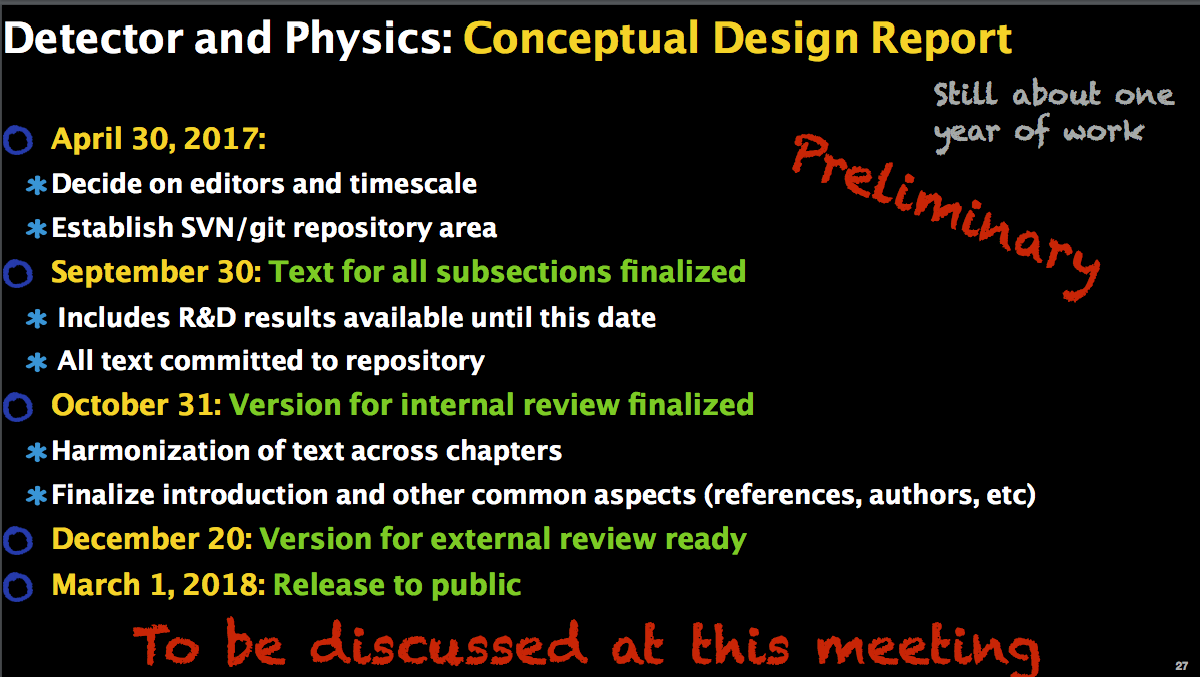 Scheduled meetings in 2017
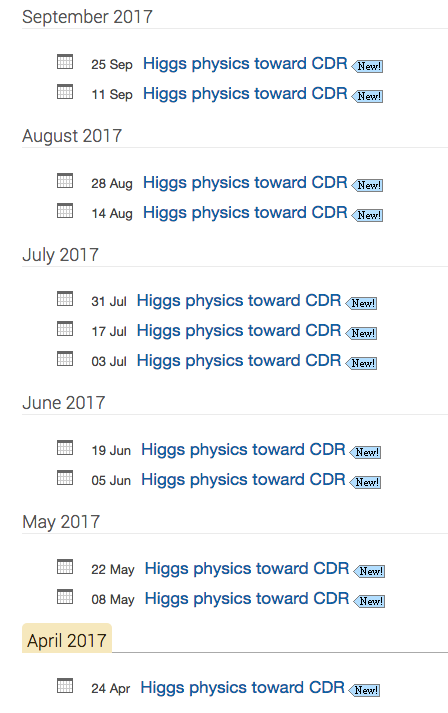 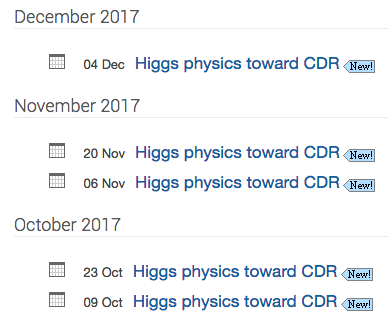 Could add one before Christmas (Dec 18th) 
If needed….
Reviewing the individual notes
Hww and Hgamgam notes have been uploaded to Git:
https://github.com/ijinwang/CEPCHiggsPaper
Establish editorial board to review/edit the notes. 
More notes will be reviewed and volunteers are welcome. 
bb/gg/cc, mumu,zz, combination and interpretation, …
Will start to write the paper in July.